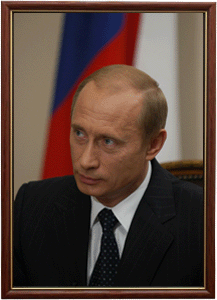 «Люди должны осознавать, что здоровый образ жизни – это личный успех каждого». В.В. Путин.
Компоненты ЗОЖ дошкольников1. Личная гигиена2. Рациональное питание3. Закаливание4. Оптимальный двигательный режим.
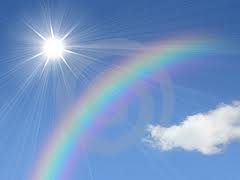 Спасибо за внимание!
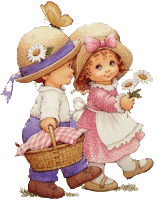